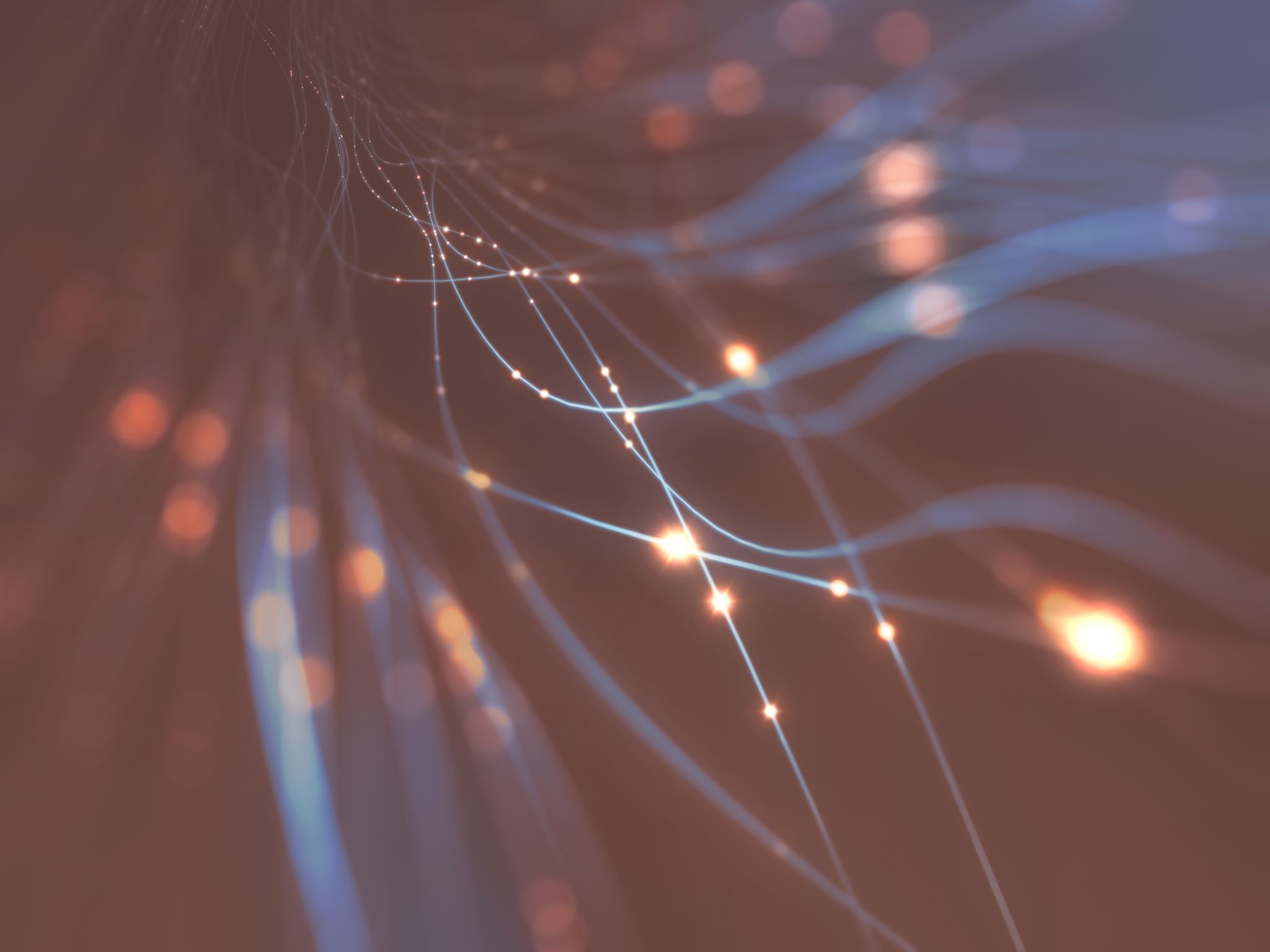 Flip learning
Wednesday 17th March 2020
Next week, – Year 3-4 will be learning about dividing 2-digits by 1-digit
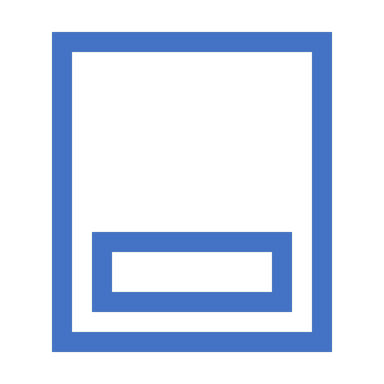 Spr3.2.3 - Divide 2-digits by 1 digit (1) on Vimeo

Year 4 - Week 3 - Lesson 4 - Divide 3 digit by 1-digit number on Vimeo
Click the link and watch the video